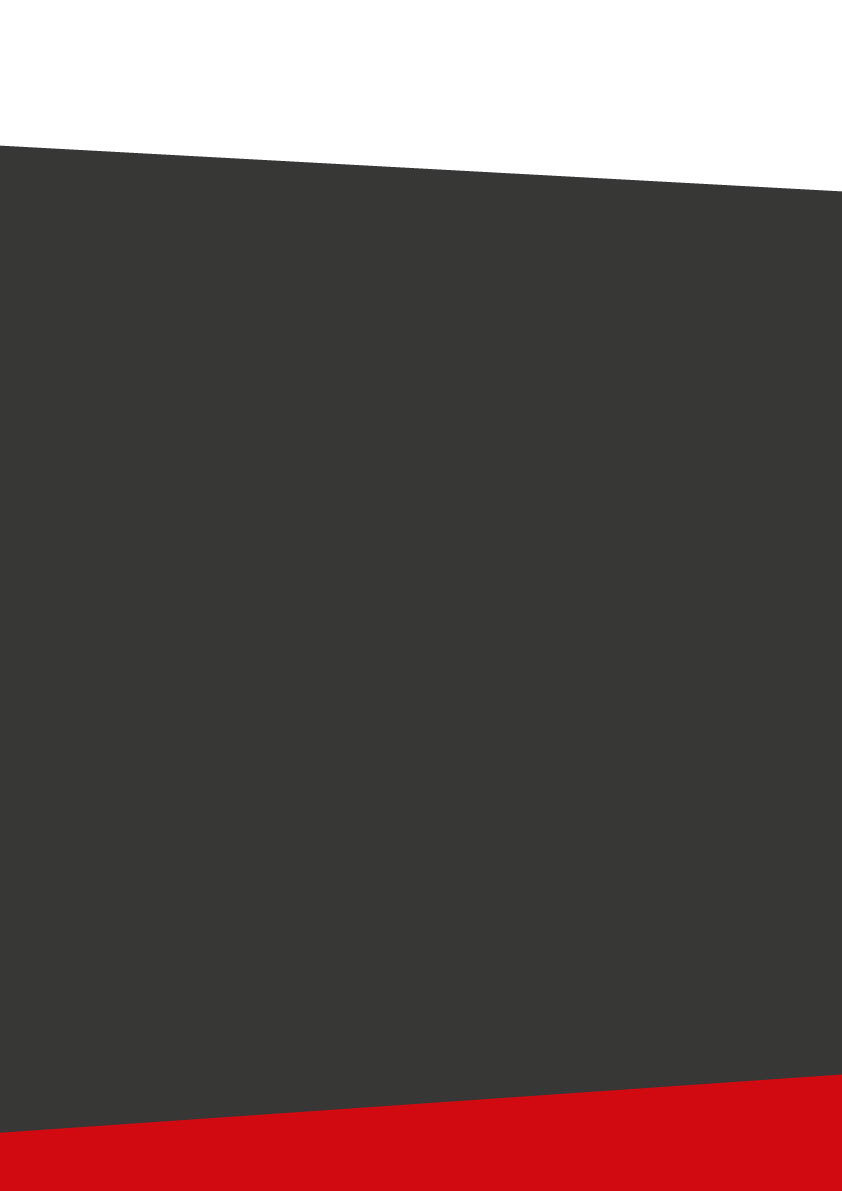 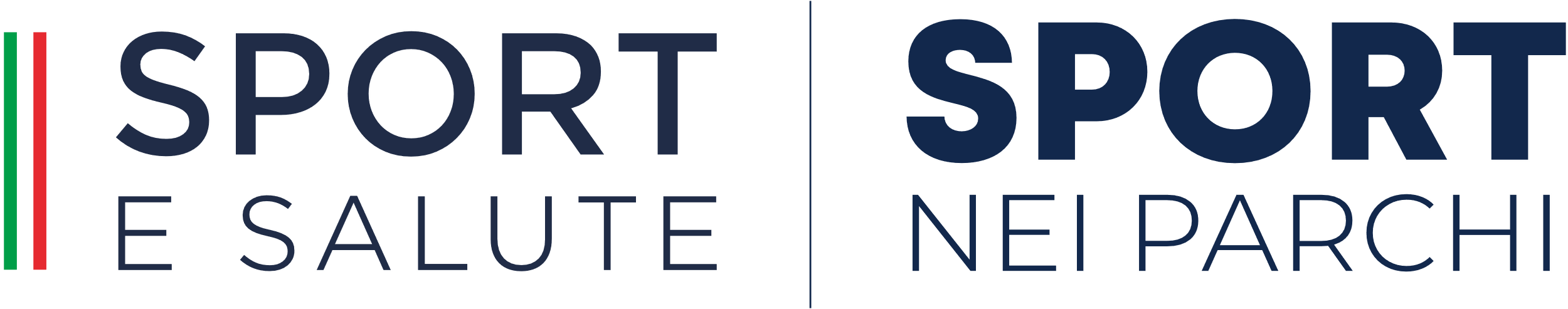 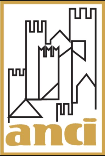 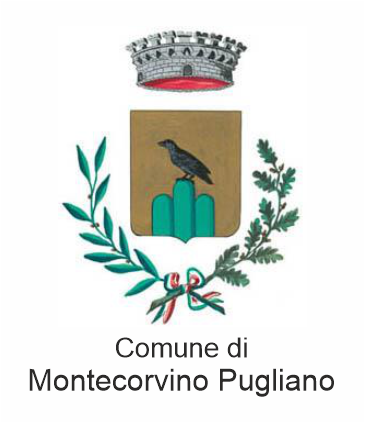 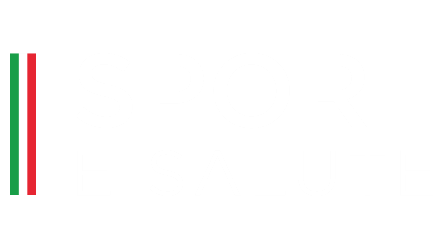 Sport e salute e ANCI
con il Comune di  MONTECORVINO PUGLIANO
Si pregiano di invitare la S.V. 
all’evento di presentazione del parco Urban Sport Activity e Weekend 
nella VILLA COMUNALE per celebrare lo sport all’aperto.
Comune di MONTECORVINO PUGLIANO 
Venerdì, 19 maggio 2023 
via Antonio Vivaldi 
 Loc. PAGLIARONE 
Ore 17.00– 20.00
Sport nei Parchi continua…
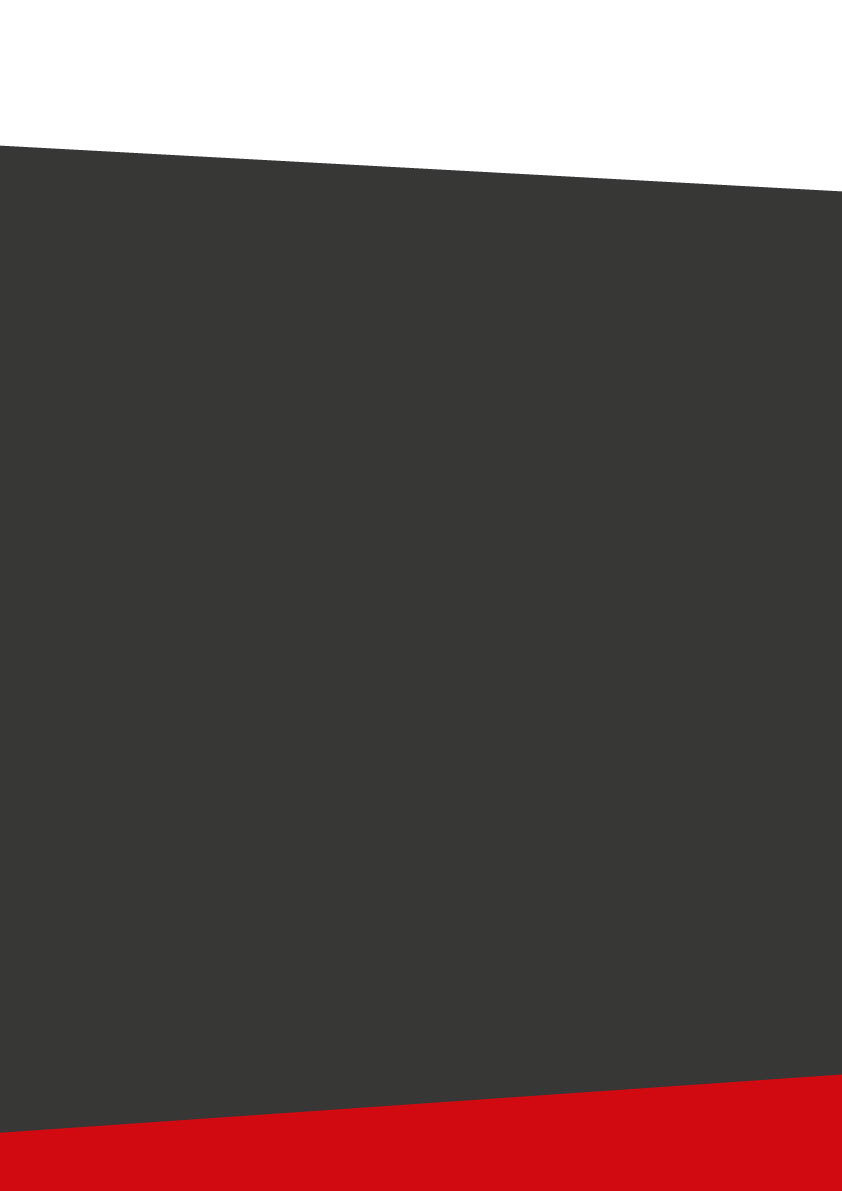 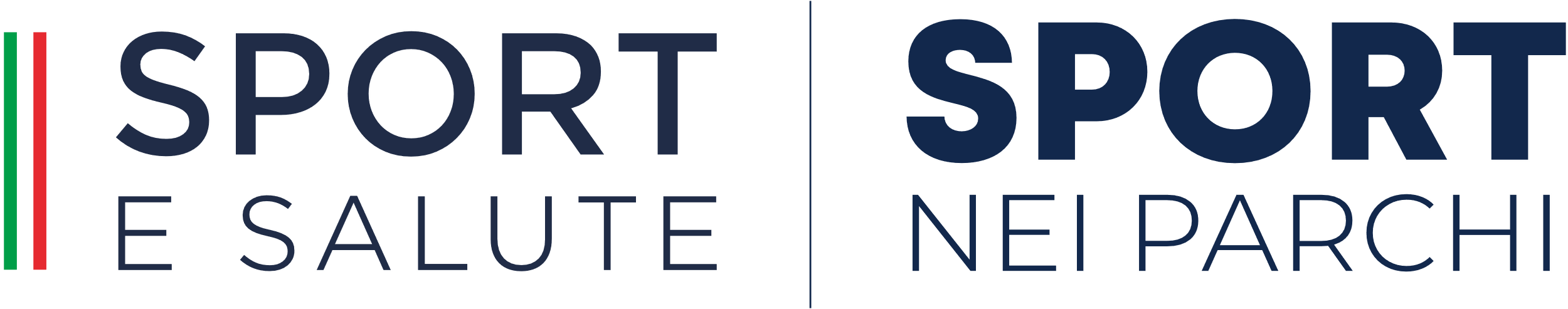 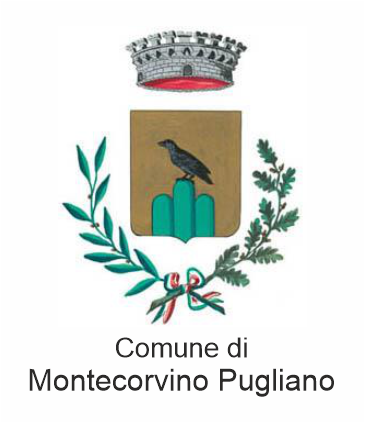 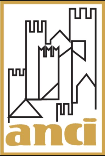 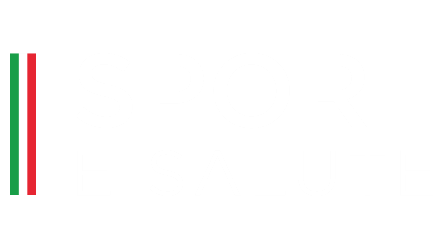 APERTURA AREA DEDICATA AD URBAN SPORT ACTIVITY E WEEKEND DEL COMUNE DI MONTECORVINO PUGLIANO
VILLA COMUNALE
via A. Vivaldi – Loc. PAGLIARONE
Venerdì, 19 maggio 2023
Ore 17.00 – 20.00
PROGRAMMA
17.00	INIZIO ATTIVITÀ SPORTIVE 
ACCADEMIA HAK FU JOW KUNG FU     
ARTI MARZIALI - KUNG FU - DIFESA PERSONALE - QI GONG-GINNASTICA POSTURALE
ASD CROSSFIT SALERNO 	          	
GINNASTICA -  GINNASTICA POSTURALE - PESISTICA - PESISTICA OLIMPICA - PESISTICA PARALIMPICA 
ASD HERACLES 
KARATE - GINNASTICA 
ASD NEW G. CLUB 	
ATLETICA LEGGERA - ATTIVITA’ MOTORIA di BASE - GINNASTICA DOLCE 
ARASHI ASD			
KARATE -  FITNESS - DIFESA PERSONALE - GINNASTICA POSTURALE 

17.30	SALUTI ISTITUZIONALI
Alessandro CHIOLA - Sindaco Comune di Montecorvino Pugliano e Rappresentante ANCI 
Rosario CASTELLUCCIO - Consigliere con delega allo Sport Comune di Montecorvino Pugliano 
Francesca MERENDA - Coordinatrice Regionale Sport e Salute Campania 
Massimiliano GUERRASIO - Coordinatore Sport nei Parchi  Montecorvino Pugliano
Gerardo Valentino ACITO - Campione Italiano Pesista Paralimpica
		
18.30	ATTIVITA’ SPORTIVA GRATUITA PER LA  CITTADINANZA

20.00	FINE ATTIVITA’